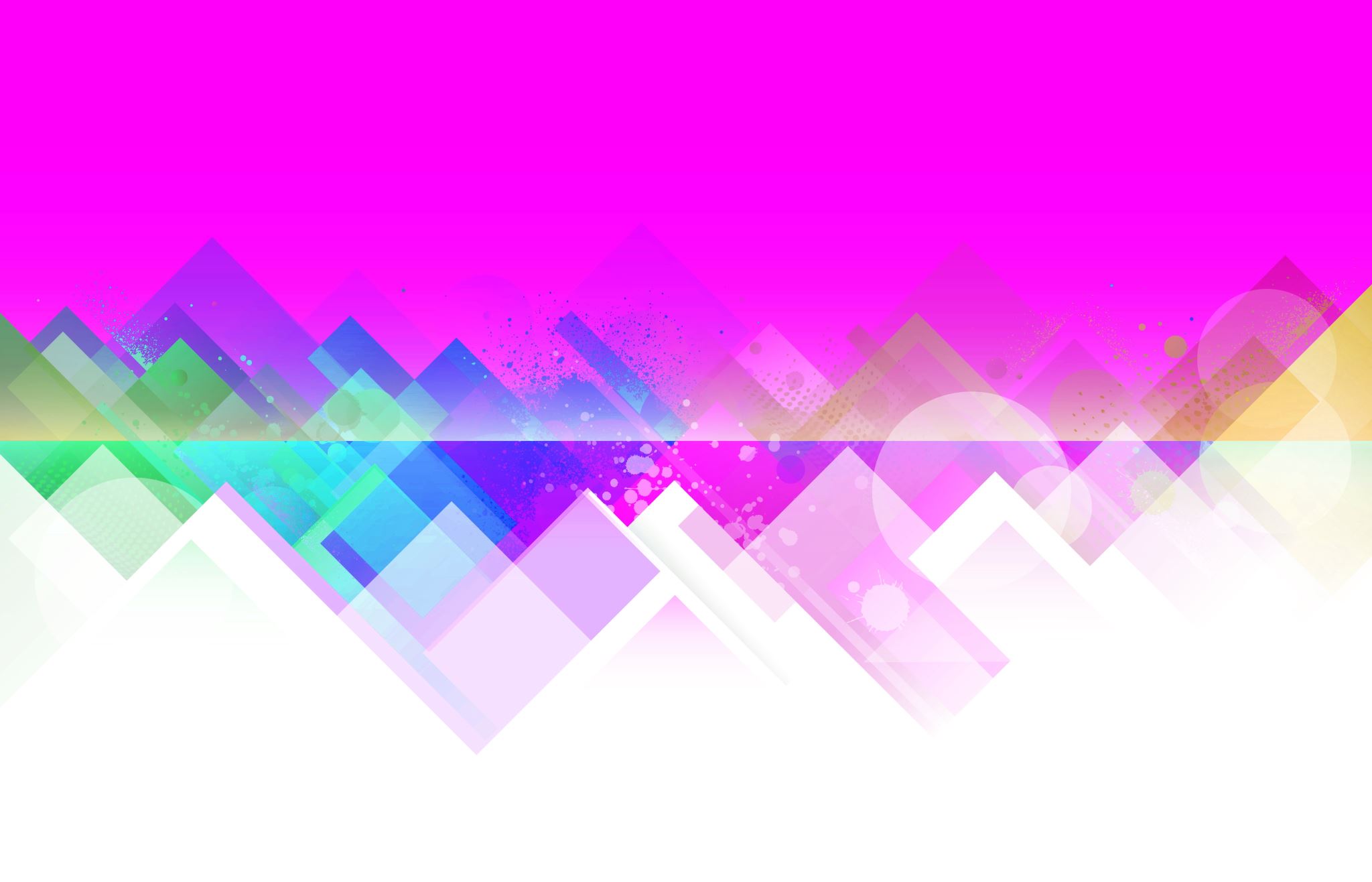 การออกแบบบทเรียนและกิจกรรมการเรียนรู้ภาษามลายู
“การออกแบบ” และ “การเรียนการสอน”(instructional design)
นักการศึกษาด้านการออกแบบการเรียนการสอนได้ให้ ความหมายไว้ดังนี้ 

-ดิคและแครี (Dick & Carey, 1985, p. 5) การออกแบบการเรียนการสอน คือ กระบวนการวางแผนการเรียนการสอนอย่างเป็นระบบเพื่อให้บรรลุเป้าหมายการเรียนการสอนที่ต้องการ โดยตอบค าถามให้ได้ว่าจะสอนอะไรและสอนอย่างไรจึงจะบรรลุเป้าหมาย และจะทราบได้ อย่างไรว่าบรรลุเป้าหมายแล้ว
“การออกแบบ” และ “การเรียนการสอน”(instructional design)
ซีลส์ และกลาสโกว์ (Seels & Glasgow, 1990, p.4) 
 การออกแบบการเรียนการสอน คือกระบวนการพัฒนาอย่างเป็นระบบที่น าเอาทฤษฎีการเรียนรู้และทฤษฎีการสอนมาท าให้ การเรียนการสอนมีคุณภาพ 

https://ams.kku.ac.th/aalearn/resource/edoc/tech/56web/4learn_edu56.pdf ทฤษฎีการเรียนรู้

https://sites.google.com/site/wjhdede/bth-thi2-4
“การออกแบบ” และ “การเรียนการสอน”(instructional design)
(Shambaugh & Magliaro, 1997, p. 24) คือ กระบวนการเชิงระบบที่ใช้ในการวิเคราะห์ความต้องการของผู้เรียน เพื่อจัดหาสิ่งที่จะช่วยให้นักออกแบบการเรียนการสอนสร้างสิ่งที่เป็นไปได้เพื่อตอบสนองความต้องการ ของผู้เรียน
“การออกแบบ” และ “การเรียนการสอน”(instructional design)
สมิทและราแกน (Smith & Ragan, 1999, p. 2) 
คือ กระบวนการที่เป็นระบบในการน าหลักการเรียนรู้และหลักการสอนไปวางแผนสื่อ วัสดุ อุปกรณ์ การเรียนการสอนและกิจกรรมการเรียนการสอน
“การออกแบบ” และ “การเรียนการสอน”(instructional design)
กานเย เวเกอร์ โกลาส และเคลเลอร์ (Gagné, Wager, Golas, & Keller, 2005, p. 1
คือ เป็นการน าหลักการเรียนรู้ไปออกแบบเหตุการณ์ ที่ประกอบด้วย กิจกรรมต่าง ๆ ที่ก าหนดขึ้นอย่างมีเป้าประสงค์ชัดเจน หรือที่เรียกว่า การเรียนการสอนให้มี ประสิทธิภาพเพื่อให้ผู้เรียนเกิดการเรียนรู้ตามที่คาดหวัง
จากแนวคิดของนักการศึกษาดังกล่าว สรุปได้ว่า
การออกแบบการเรียนการสอนมีลักษณะที่ ส าคัญ คือ เป็นกระบวนการที่เป็นระบบที่น ามาใช้ในการศึกษาความต้องการของผู้เรียนและปัญหาการเรียน การสอนเพื่อแสวงหาแนวทางที่จะช่วยแก้ปัญหาการเรียนการสอน ซึ่งอาจเป็นการปรับปรุงสิ่งที่มีอยู่หรือ สร้างสิ่งใหม่โดยน าหลักการเรียนรู้และหลักการสอนมาใช้ในการด าเนินการ
หลักการพื้นฐานในการออกแบบการเรียนการสอน
หลักการพื้นฐานที่ผู้ออกแบบการเรียนการสอนควร ค านึงถึงเพื่อช่วยให้การออกแบบการเรียนการสอนมีคุณภาพ ดังนี้ (Gagné, Wager, Golas, & Keller, 2005, pp. 2-3; Smith & Ragan, 1999, p.18) 
1. ค านึงถึงผลการเรียนรู้ของผู้เรียนเป็นเป้าหมายส าคัญ การออกแบบการเรียนการสอนมี จุดมุ่งหมายเพื่อส่งเสริมกระบวนการเรียนรู้ มากกว่ากระบวนการสอน ผู้ออกแบบการเรียนการสอน จะต้องพิจารณาผลการเรียนรู้อย่างชัดเจน เพื่อน าไปใช้เป็นแนวทางส าหรับการเลือกกระบวนการเรียน การสอน กิจกรรมการเรียนการสอนที่ช่วยให้ผู้เรียนบรรลุผลการเรียนรู้ที่ก าหนดไว้อย่างมีประสิทธิภาพ 
2. ค านึงถึงปัจจัยที่ส่งผลต่อการเรียนรู้ ได้แก่ การอ านวยความสะดวกในการเรียนรู้ให้กับ ผู้เรียน เวลาที่ใช้ คุณภาพการสอน เจตคติและความสามารถในการเรียนรู้ของผู้เรียน ปัจจัยเหล่านี้ควร น ามาพิจารณาในการออกแบบการเรียนการสอน
3. รู้จักประยุกต์ใช้หลักการเรียนการสอน วิธีสอน รูปแบบการเรียนการสอน ให้เหมาะสมกับ ระดับวัยของผู้เรียนและเนื้อหาสาระ เพื่อให้ผู้เรียนมีความกระตือรือร้นในการเรียนรู้และมีส่วนร่วมทั้ง ทางด้านร่างกาย สติปัญญาและจิตใจในกิจกรรมการเรียนการสอน 
4. ใช้วิธีการและสื่อที่หลากหลาย ผู้ออกแบบการเรียนการสอนควรเลือกใช้สื่อที่ช่วยให้การ เรียนรู้มีประสิทธิภาพ สอดคล้องกับจุดประสงค์การเรียนรู้ และความแตกต่างในการเรียนรู้ของผู้เรียน ซึ่งจะช่วยให้ผู้เรียนมีความสนใจและกระตือรือร้นในการเรียนมากขึ้น 
5. มีการพัฒนาอย่างต่อเนื่อง การเรียนการสอนที่มีคุณภาพควรได้รับการพัฒนาอย่างต่อเนื่อง เริ่มจากการวางแผน การน าไปทดลองใช้จริง และน าผลการทดลองและข้อเสนอแนะจากผู้เรียนมา ปรับปรุงการเรียนการสอนให้มีคุณภาพมากขึ้น การพัฒนาอย่างต่อเนื่องเช่นนี้จะท าให้การเรียนการสอน มีคุณภาพ
6. มีการประเมินผลครอบคลุมทั้งกระบวนการเรียนการสอนและการประเมินผลผู้เรียน ทั้งนี้ เพื่อน าผลการประเมินไปใช้ในการพัฒนาการเรียนการสอนให้มีประสิทธิภาพ ประสิทธิผล และน่าสนใจ มากขึ้น การประเมินผลผู้เรียน ไม่ควรมีจุดมุ่งหมายเพียงเพื่อทราบผลการเรียนรู้ของผู้เรียนเท่านั้น แต่ ควรให้ได้ข้อมูลที่น าไปพัฒนาผู้เรียนให้บรรลุจุดประสงค์การเรียนรู้
7. องค์ประกอบการเรียนการสอนมีความสัมพันธ์กัน องค์ประกอบการเรียนการสอน เช่น จุดประสงค์การเรียนรู้ กิจกรรมการเรียนการสอน และการวัดประเมินผล ควรมีความสัมพันธ์สอดคล้อง กัน และเหมาะสมกับผู้เรียนและบริบทการเรียนรู้ท าให้ผู้เรียนบรรลุจุดประสงค์การเรียนรู้ที่ต้องการ หลักการพื้นฐานในการออกแบบการเรียนการสอนที่น ามากล่าวข้างต้นนี้เป็นแนวทางทั่วไป ส าหรับนักออกแบบการเรียนการสอนที่เริ่มต้นการท างานในด้านนี้ได้น าไปประยุกต์ใช้ให้เหมาะสมกับ สภาพและบริบทการเรียนการสอน
รูปแบบการออกแบบการเรียนการสอน (instructional design model)
รูปแบบการออกแบบการเรียนการสอน (instructional design model) 
นักออกแบบการเรียนการสอนจะใช้รูปแบบการออกแบบการเรียนการสอน (instructional design model) 
เชิงระบบที่มีผู้นิยมใช้มาก ได้แก่
1. รูปแบบการออกแบบการเรียนการสอนแบบสามัญ (a common model of instructional design)
รูปแบบการออกแบบการเรียนการสอนแบบสามัญ (a common model of instructional design) 
รูปแบบนี้พัฒนาจากแนวคิดของเมเกอร์ (Mager, 1975, p.2) ที่ได้ตั้งค าถามพื้นฐานส าหรับ นักออกแบบการเรียนการสอนที่จะต้องหาค าตอบ ดังนี้
 1) เราก าลังจะไปไหน (อะไรคือเป้าหมายของการเรียนการสอน)
 2) เราจะบรรลุเป้าหมายได้อย่างไร (อะไรคือกลยุทธ์และสื่อกลาง)
 3) เราจะรู้ได้อย่างไรว่าบรรลุเป้าหมายแล้ว (เครื่องมือการประเมินเป็นอย่างไร เราจะ ประเมินและปรับปรุงวัสดุอุปกรณ์การสอนอย่างไร)
 จากค าถามข้างต้นน ามาก าหนดเป็นกิจกรรมที่จะต้องปฏิบัติในกระบวนการออกแบบการเรียน การสอน เป็น 3 ขั้นตอน
ขั้นที่ 1 การวิเคราะห์การเรียนการสอน เพื่อก าหนดเป้าหมายที่จะไป สิ่งที่ผู้ประเมินควร วิเคราะห์ได้แก่สภาพแวดล้อมหรือบริบทในการเรียนรู้ (learning contexts) ตัวผู้เรียน (learner) และ ภาระงาน (learning task) หรือสิ่งที่ผู้เรียนควรรู้และควรท าได้ 
ขั้นที่ 2 การออกแบบการเรียนการสอน เพื่อตอบค าถามว่าเราจะไปถึงเป้าหมายได้อย่างไร ขั้นนี้เป็นขั้นที่ผู้ออกแบบการเรียนการสอนจะต้องพิจารณาถึงสื่อและกิจกรรมการเรียนรู้ต่าง ๆ ที่ใช้สร้าง ประสบการณ์ให้กับผู้เรียน นอกจากนั้นยังต้องค านึงถึงการจัดล าดับก่อนหลังของการน าเสนอกิจกรรม และการบริหารชั้นเรียน เช่น จะจัดให้ผู้เรียนเรียนรู้อย่างไร เช่น การเรียนเป็นกลุ่มใหญ่ กลุ่มย่อย หรือ การเรียนเป็นรายบุคคล เป็นต้น ขั้นนี้จึงเป็นขั้นที่ผู้ออกแบบต้องพิจารณาว่าจะด าเนินการเรียนการสอน อย่างไร
ขั้นที่ 3 การประเมินผลการเรียนการสอน เพื่อตอบค าถามว่าจะรู้ได้อย่างไรว่าไปถึงเป้าหมายแล้ว ขั้นนี้เป็นการประเมินทั้งการเรียนการสอนและผลการเรียนรู้ที่เกิดขึ้น การประเมินผลสามารถแบ่งได้เป็น 2 ระยะ คือการประเมินระหว่างด าเนินการหรือการประเมินความก้าวหน้า (formative evaluation) และ การประเมินผลสรุป (summative evaluation) คือ การประเมินหลังเสร็จสิ้นการด าเนินการ การประเมิน ความก้าวหน้ามีจุดมุ่งหมายเพื่อน าข้อมูลมาใช้ในการพัฒนาปรับปรุงการเรียนการสอน ส่วนการประเมินผล สรุปมีจุดมุ่งหมายเพื่อตัดสินผลการด าเนินการและตัดสินผลการเรียนรู้ว่าได้บรรลุเป้าหมายอย่างไร 
รูปแบบการออกแบบการเรียนการสอนแบบสามัญนี้ สามารถน าไปประยุกต์ใช้ในการออกแบบ การเรียนการสอนเพื่อพัฒนาผลการเรียนรู้ในด้านต่าง ๆ ในระดับการศึกษาต่าง ๆ ทั้งในระดับโรงเรียน และระดับท้องถิ่น และการออกแบบการฝึกอบรมในภาคธุรกิจ จึงเป็นที่นิยมอย่างกว้างขวาง
2. รูปแบบแอดดี (ADDIE model)
รูปแบบแอดดี (ADDIE model) 
การออกแบบการเรียนการสอนตามรูปแบบแอดดี(ADDIE model) ประกอบด้วยกิจกรรมใน การด าเนินงาน 5 กิจกรรม ได้แก่ 
1.การวิเคราะห์ (analyze) 
2.การออกแบบ (design) 
3.การพัฒนา (develop) 
4.การน าไปใช้ (implement) 
5. และการประเมินผล (evaluate)
ซึ่งเมื่อพิจารณาให้ดีแล้วมี ลักษณะคล้ายกระบวนการแก้ปัญหาอย่างเป็นระบบ เริ่มจากการวิเคราะห์ปัญหา (analyze) การน าเสนอ แนวทางการแก้ปัญหา (design) การเตรียมการแก้ปัญหา (develop) การทดลองการแก้ปัญหา (implement) และสุดท้ายประเมินแนวทางการแก้ปัญหาว่าประสบความส าเร็จหรือไม่
3. รูปแบบการออกแบบการเรียนการสอนของดิคและแครี (Dick and Carey’s instructional design model)
รูปแบบการออกแบบการเรียนการสอนของดิคและแครี (Dick and Carey’s instructional design model) 
คิค แครีและแครี(Dick, Carey, & Carey, 2001, pp. 6-9) ได้เสนอขั้นตอนการออกแบบ การเรียนการสอนอย่างเป็นระบบ ซึ่งเหมาะส าหรับใช้ในการปฏิบัติงานและเป็นที่นิยมอย่างกว้างขวาง เพราะมีขั้นตอนที่แน่นอน ชัดเจน ในการออกแบบการเรียนการสอนตามรูปแบบของดิคและแครี มี 10 ขั้นตอน ดังนี้ 
1) ประเมินความต้องการเพื่อใช้ในการก าหนดเป้าหมาย ขั้นตอนแรกของการออกแบบการเรียน การสอนคือการพิจารณาเป้าหมายของการเรียนรู้ว่าต้องการให้ผู้เรียนท าอะไรได้ภายหลังจากที่ผู้เรียน ได้รับการจัดการเรียนการสอนเสร็จสิ้นแล้ว การก าหนดเป้าหมายการเรียนรู้สามารถน าข้อมูลจากการ ประเมินความต้องการของผู้เรียน ปัญหาในการเรียนรู้ของผู้เรียน ข้อมูลจากผู้ท างานในด้านที่เรียนมา และการวิเคราะห์บทเรียนใหม่ว่าต้องการให้ผู้เรียนมีความรู้และทักษะในด้านใด
2) วิเคราะห์การเรียนการสอน ในขั้นตอนนี้ครูต้องพิจารณาถึงล าดับขั้นตอนการเรียนการสอน ที่ท าให้ผู้เรียนบรรลุเป้าหมายการเรียนรู้ที่ก าหนดไว้ จากนั้นจึงพิจารณาว่าทักษะ ความรู้ ซึ่ง เป็นพฤติกรรมพื้นฐานที่จ าเป็นส าหรับผู้เรียนในการเรียนคืออะไร
3) วิเคราะห์ผู้เรียนและบริบทการเรียนรู้ นอกจากการวิเคราะห์เป้าหมายในการเรียนรู้แล้ว สิ่งที่จะต้องวิเคราะห์คือผู้เรียน ได้แก่ ทักษะ ความชอบ และเจตคติของผู้เรียน และสภาพของ สิ่งแวดล้อมในการเรียนการสอน และการน าทักษะที่เรียนไปใช้ ข้อมูลเหล่านี้มีประโยชน์ต่อการสร้าง ยุทธศาสตร์การสอน
4) เขียนจุดประสงค์การเรียนรู้เชิงปฏิบัติ ข้อมูลที่ได้จากการวิเคราะห์การเรียนการสอน การ วิเคราะห์ผู้เรียน และบริบทการเรียนรู้ จะน ามาใช้ในการก าหนดจุดประสงค์การเรียนรู้เชิงปฏิบัติ ซึ่งเป็น ข้อความที่ต้องเขียนอย่างชัดเจนว่าภายหลังที่ผู้เรียนได้รับการจัดการเรียนการสอนแล้ว ผู้เรียนต้องมี ทักษะใด เงื่อนไขในการแสดงทักษะเป็นอย่างไรและระบุเกณฑ์ของการปฏิบัติที่วัดความส าเร็จของ ผู้เรียนเป็นอย่างไร
5) พัฒนาเครื่องมือในการประเมินผล การประเมินความสามารถในการปฏิบัติของผู้เรียน หลังจากได้รับการจัดการเรียนการสอนในบทเรียนแล้ว จะต้องเป็นการประเมินตามจุดประสงค์ การเรียนรู้ที่ได้ก าหนดไว้ เครื่องมือที่ใช้ในการวัดผลต้องวัดการปฏิบัติของผู้เรียนได้
6) พัฒนากลยุทธ์การเรียนการสอน จากข้อมูลทั้ง 5 ขั้นตอนดังกล่าวข้างต้น น าไปใช้ใน การก าหนดขั้นตอนในการเรียนการสอนเพื่อพัฒนาผู้เรียนให้บรรลุจุดประสงค์ปลายทางที่ตั้งไว้ ขั้นตอน การเรียนการสอนโดยทั่วไปประกอบด้วย กิจกรรมก่อนการเรียน การน าเสนอข้อมูล การฝึกฝนและให้ ข้อมูลย้อนกลับ การท าแบบทดสอบและกิจกรรมหลังการเรียน การสร้างกลยุทธ์การเรียนการสอนอยู่บน พื้นฐานของทฤษฎีการเรียนรู้ งานวิจัยด้านการเรียนการสอน สื่อการเรียนการสอน เนื้อหาที่เรียน และ ลักษณะของผู้เรียน ข้อมูลเหล่านี้น ามาใช้ในการพัฒนาสื่อการเรียนการสอน และการสร้างปฏิสัมพันธ์ ของผู้เรียนในการเรียนรู้
7) พัฒนาและเลือกสื่อ วัสดุ อุปกรณ์การเรียนการสอน ในขั้นนี้ครูจะใช้กลยุทธ์การเรียนการสอน เป็นแนวทางในการจัดการเรียนการสอน และสื่อการเรียนการสอนที่รวมถึง สื่อการเรียนรู้ของผู้เรียน และสื่อที่ครูใช้ในการสอน เช่น ใบงาน ชุดการเรียน เครื่องฉายสไลด์ วีดีโอเทปและสื่อที่ใช้ผ่าน คอมพิวเตอร์ การที่ครูจะตัดสินใจว่าควรพัฒนาสื่อการเรียนการสอนใหม่หรือไม่ ขึ้นอยู่กับประเภทของ บทเรียน สื่อการเรียนการสอนที่มีอยู่แล้ว และทรัพยากรที่หาได้ในโรงเรียน
8) ออกแบบและประเมินความก้าวหน้า หมายถึงการประเมินในระหว่างการเรียนการสอน มี จุดประสงค์เพื่อรวบรวมข้อมูลไปใช้ในการปรับปรุงการเรียนการสอน การประเมินความก้าวหน้า แบ่งได้ เป็น 3 ลักษณะ คือ การประเมินผู้เรียนเป็นรายบุคคลแบบตัวต่อตัว การประเมินผู้เรียนเป็นกลุ่มย่อย และการประเมินภาคสนาม แต่ละวิธีท าให้ได้ข้อมูลที่น าไปใช้ในการพัฒนาการเรียนการสอนเป็นล าดับ
9) การปรับปรุงการสอน ข้อมูลจากการประเมินความก้าวหน้าน ามาใช้ประโยชน์ ในการ ปรับปรุงการเรียนการสอน ข้อมูลเหล่านี้ ท าให้ทราบอุปสรรคของผู้เรียนที่ประสบในระหว่างการเรียนซึ่ง ท าให้ผู้เรียนไม่สามารถบรรลุจุดประสงค์การเรียนที่ก าหนดไว้ได้ นอกจากน าข้อมูลจากการประเมินมาปรับปรุงการเรียนการสอนแล้ว ข้อมูลดังกล่าวยังช่วยในการตรวจสอบความถูกต้องของการวิเคราะห์ พฤติกรรมและคุณลักษณะของผู้เรียนที่จ าเป็นต้องมีก่อนเริ่มการเรียนอีกด้วย ซึ่งน าไปสู่การปรับปรุง จุดประสงค์การเรียนรู้เชิงปฏิบัติให้มีความเหมาะสมมากขึ้น ท าให้การเรียนการสอนมีประสิทธิภาพ
10) การประเมินผลสรุป หมายถึงการประเมินภายหลังสิ้นสุดการเรียนการสอนซึ่งเป็นการ ประเมินประสิทธิภาพและคุณภาพโดยรวมของการเรียนการสอนทั้งหมด การประเมินผลสรุปไม่ได้เป็น ส่วนหนึ่งของขั้นตอนการออกแบบการสอน ขั้นตอนการออกแบบการเรียนการสอนจะสิ้นสุดเมื่อได้มีการ พัฒนาปรับปรุงจากผลการประเมินความก้าวหน้า โดยทั่วไปการประเมินผลสรุปนี้มักเป็นการประเมิน จากผู้ประเมินอิสระจากภายนอก ไม่เกี่ยวข้องกับผู้ออกแบบการเรียนการสอน องค์ประกอบของกิจกรรมทั้ง 10 ประการ มีความสัมพันธ์อย่างเป็นระบบในเชิงเส้นตรง ดังแสดงในภาพที่ 1.4
ความสัมพันธ์ของหลักสูตรและการออกแบบการเรียนการสอน 
สิ่งที่ต้องด าเนินการก่อนการออกแบบการเรียนการสอน คือการวิเคราะห์หลักสูตร เพราะ หลักสูตรเป็นแหล่งข้อมูลที่ส าคัญซึ่งจะบอกให้เราทราบว่า ผู้เรียนควรรู้อะไรและท าอะไรได้ หรือ บอก ผลการเรียนรู้ที่ต้องการให้เกิดขึ้นกับผู้เรียน ซึ่งเป็นเป้าหมายที่ต้องยึดถือในการออกแบบการเรียน การสอน ส าหรับหลักสูตรแกนกลางการศึกษาขั้นพื้นฐาน พุทธศักราช 2551 ซึ่งโรงเรียนยึดถือเป็น กรอบแนวทางในการจัดการเรียนการสอนให้กับนักเรียนในปัจจุบันนั้น ได้ก าหนดมาตรฐานการเรียนรู้ และตัวชี้วัดในกลุ่มสาระการเรียนรู้ต่าง ๆ การวิเคราะห์ตัวชี้วัดเหล่านี้จะท าให้ทราบว่า ผู้เรียนควรจะมีความรู้อะไรและสามารถปฏิบัติสิ่งใดได้
 ซึ่งน ามาใช้ในการก าหนดผลการเรียนรู้และ เนื้อหาการเรียนรู้
 ซึ่งน ามาจัดท าเป็นหน่วยการเรียนรู้ที่ประกอบด้วยโครงสร้างของเนื้อหา
 และเวลาที่ ก าหนดไว้ส าหรับการจัดการเรียนการสอน
จากหน่วยการเรียนรู้พัฒนาต่อไปเป็นบทเรียนและแผนการเรียน 
การสอนประจ าบทเรียน ที่มีจุดประสงค์การเรียนรู้แตกรายละเอียดย่อยออกมาจากผลการเรียนรู้เป็น เป้าหมายในการจัดการเรียนการสอน
 จะเห็นว่าการพัฒนาหลักสูตรเป็นกิจกรรมที่มีความสัมพันธ์กับ การออกแบบการเรียนการสอน 
การออกแบบการเรียนการสอนมีขอบเขตของการด าเนินการแตกต่างกัน 
ตั้งแต่การออกแบบ การเรียนการสอนเป็นรายแผน ไปจนถึงการออกแบบการเรียนการสอนทั้งหน่วยการเรียนรู้และทั้งรายวิชา 
ขอบเขตในการด าเนินงานที่แตกต่างกันอย่างชัดเจนนี้ ท าให้มีความซับซ้อน และยุ่งยากในการด าเนินงาน
อย่างไรก็ตามรูปแบบในการออกแบบการเรียนการสอนทั่วไปยังคงน ามา ประยุกต์ใช้ได้กับการด าเนินงาน 
สิ่งส าคัญที่ต้องยึดเป็นหลักในการด าเนินการออกแบบการเรียนการสอน คือการยึดผลการเรียนรู้/จุดประสงค์การเรียนรู้ เป็นเป้าหมายในการด าเนินงาน 
ขั้นตอนในการน าหลักสูตรไปสู่การออกแบบการเรียนการสอน มีดังนี้
1) การวิเคราะห์มาตรฐานการเรียนรู้และตัวชี้วัดเป็นผลการเรียนรู้ที่คาดหวัง 
2) การก าหนดหน่วยการเรียนรู้หรือหัวข้อการเรียนรู้ และก าหนดผลการเรียนรู้ของแต่ละ หน่วยการเรียนรู้และเวลาที่จะต้องใช้ 
3) การก าหนดจุดประสงค์การเรียนรู้ของหน่วยการเรียนรู้แต่ละหน่วย 
4) การแตกหน่วยการเรียนรู้เป็นบทเรียนย่อยและก าหนดจุดประสงค์การเรียนรู้ของบทเรียน
5) วางแผนการเรียนการสอนโดยใช้กระบวนการออกแบบการเรียนการสอนตามรูปแบบ การออกแบบการเรียนการสอนที่ยึดถือ นับจากขั้นนี้ไป หลักสูตรก็พร้อมที่จะน าไปใช้ส าหรับการเรียนการสอนในห้องเรียน โดยครูใช้ กระบวนการออกแบบการเรียนการสอนในการพัฒนาแผนการเรียนการสอน กิจกรรมการเรียนการสอน สื่อการเรียนการสอน และการประเมินผลผู้เรียน ซึ่งเป็นองค์ประกอบการเรียนการสอนที่น าไปใช้ใน การพัฒนาการเรียนรู้ของผู้เรียน